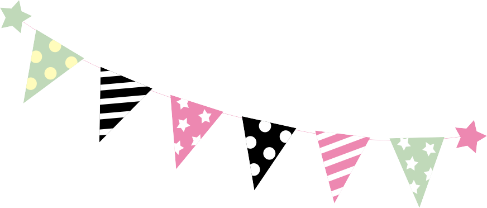 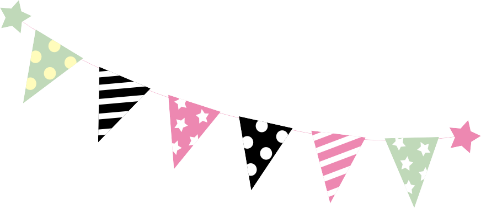 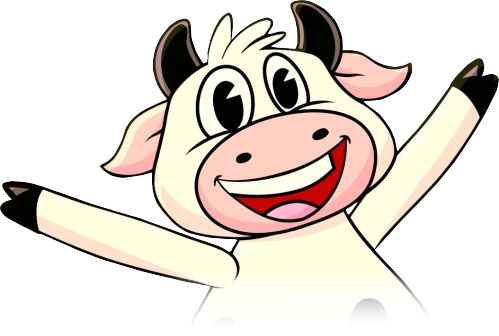 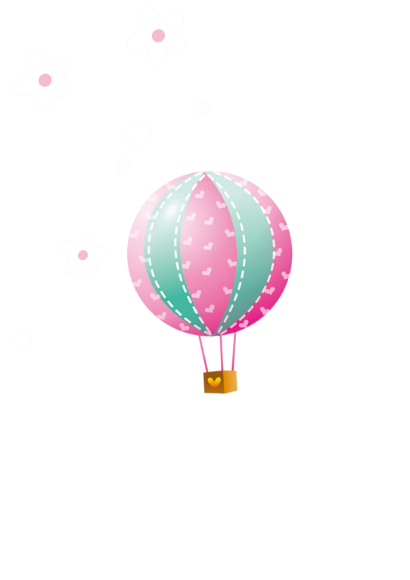 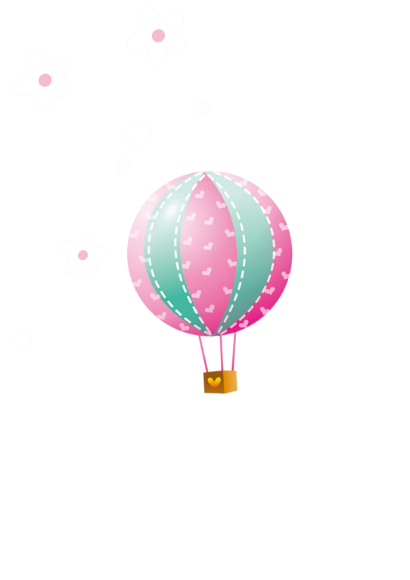 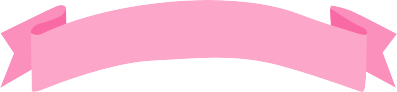 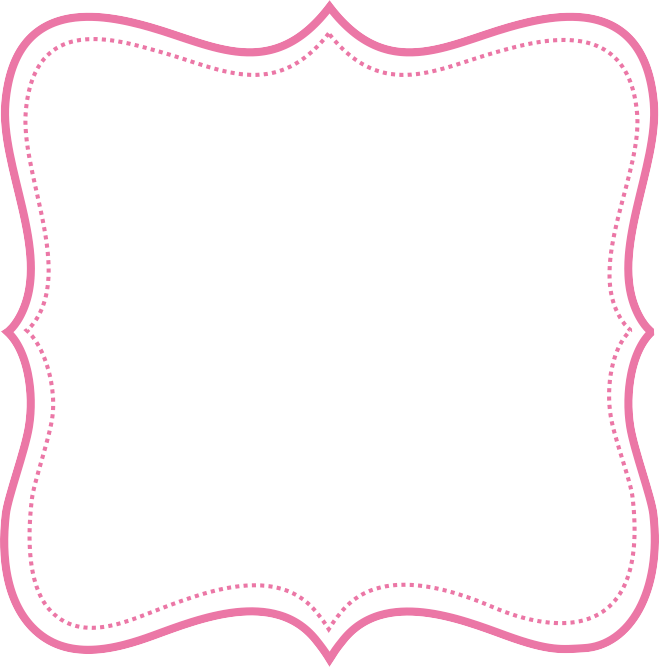 Maryori
Mi Primer Añito
Te invita a su Cumpleaños..!!!
Domingo 15 
de Junio
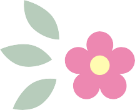 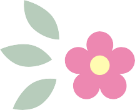 A las 3:00 pm.
En Calle Luis 
Valcarcell
A 11
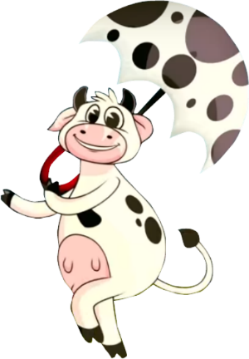 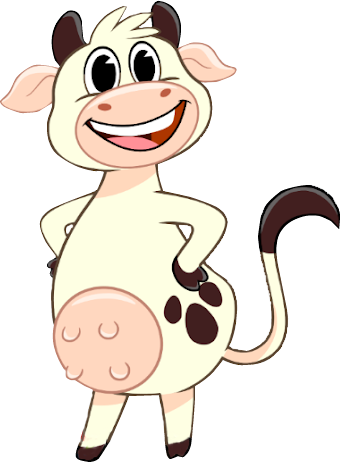 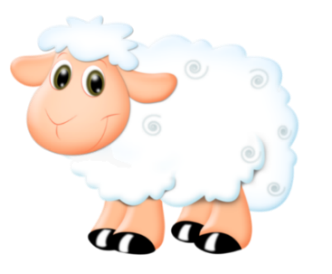 www.megaidea.net